JEEVAN SATHI POLICY
TABLE 19
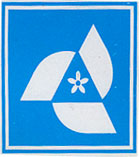 1
JEEVAN SATHI POLICY
Jeevan Sathi plan is a unique Endowment policy which Provides insurance coverage to two lives in one premium.
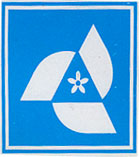 2
SALIENT FEATURES OF THE PLAN
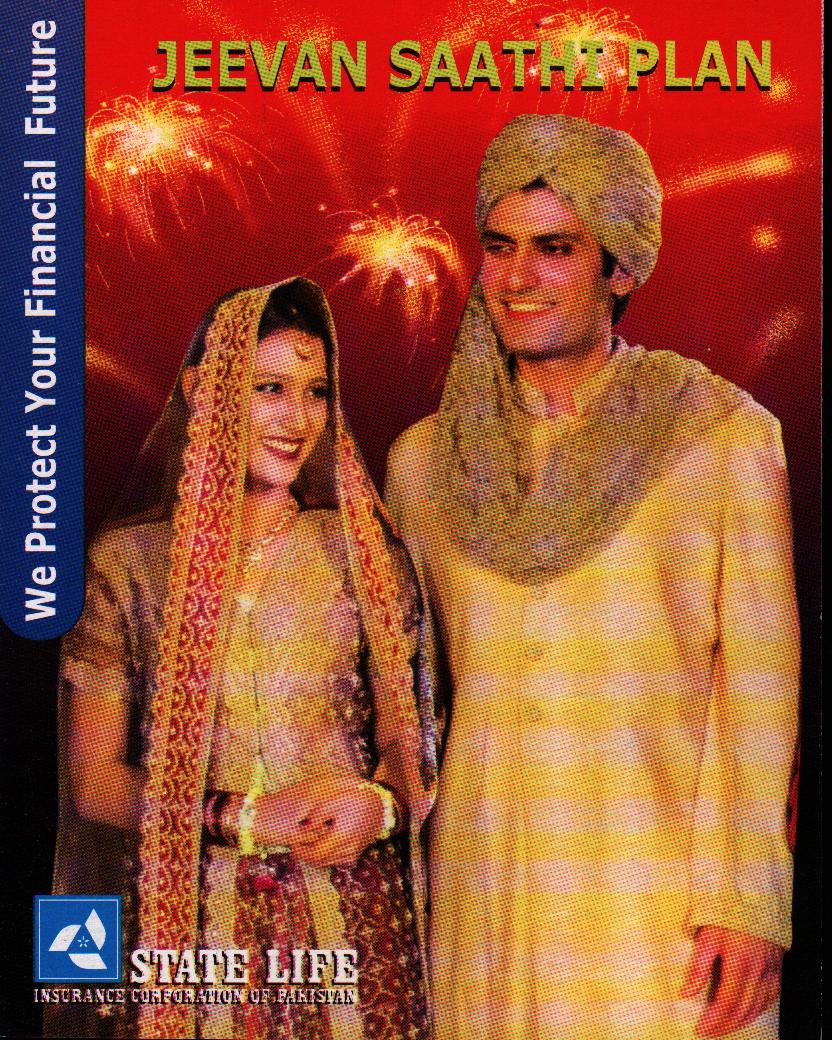 This plan is available to husband and wife only
Premiums are payable till the end of the  term or the death of any of the assured
Two separate proposal forms are required from both the husband and wife
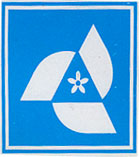 3
WHO CAN TAKE THIS POLICY?
Minimum entry age is twenty years
   Maximum entry age for individual
        is 65 years
   Maximum equivalent age at entry
	   50 years
All riders are allowed to be attached except
Refund of Premium rider (PRP) 
Guaranteed Insurability (GI) rider
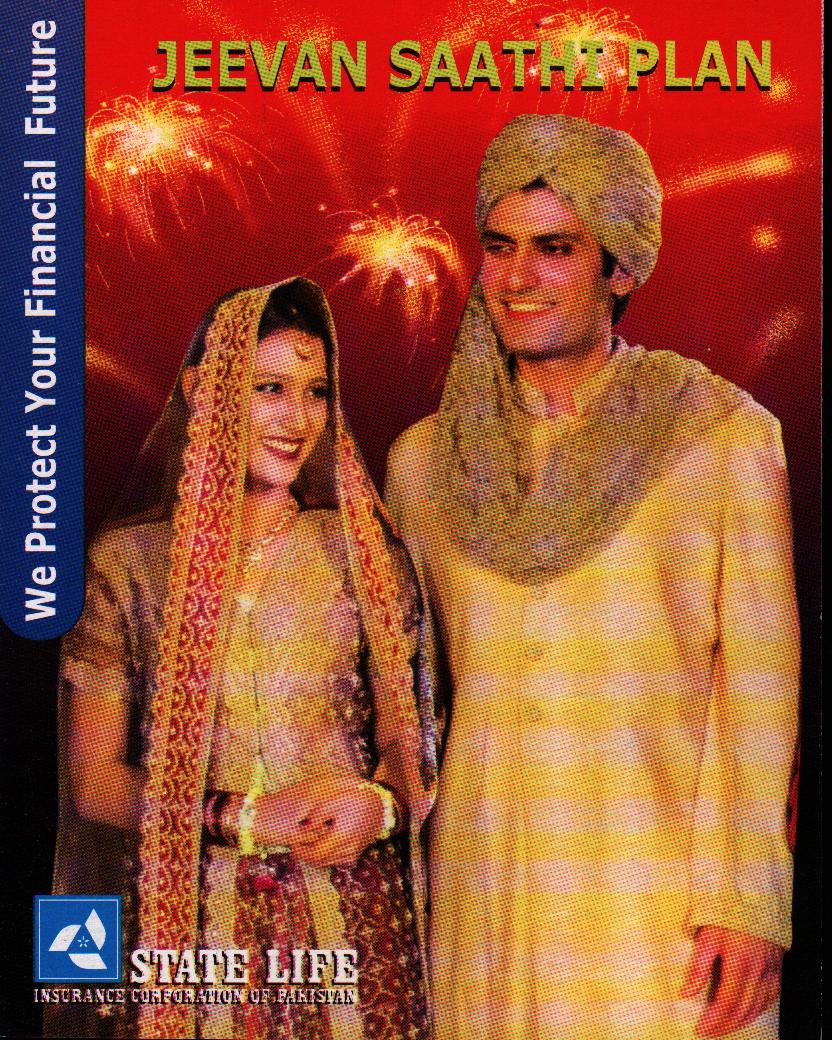 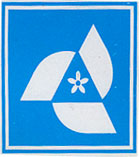 4
MATURITY BENEFITS
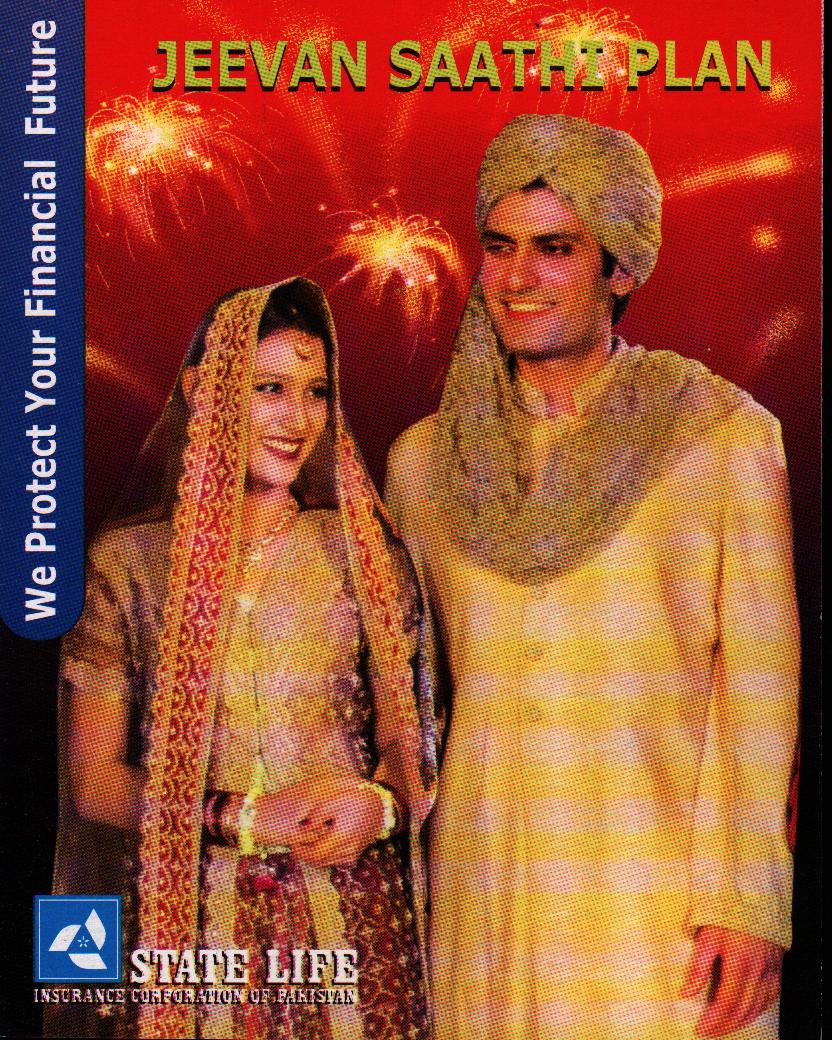 If both the lives, survives till the term of the policy, the sum assured together with accrued bonuses will be paid to them jointly
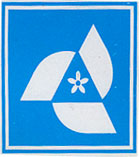 5
DEATH BENEFITS
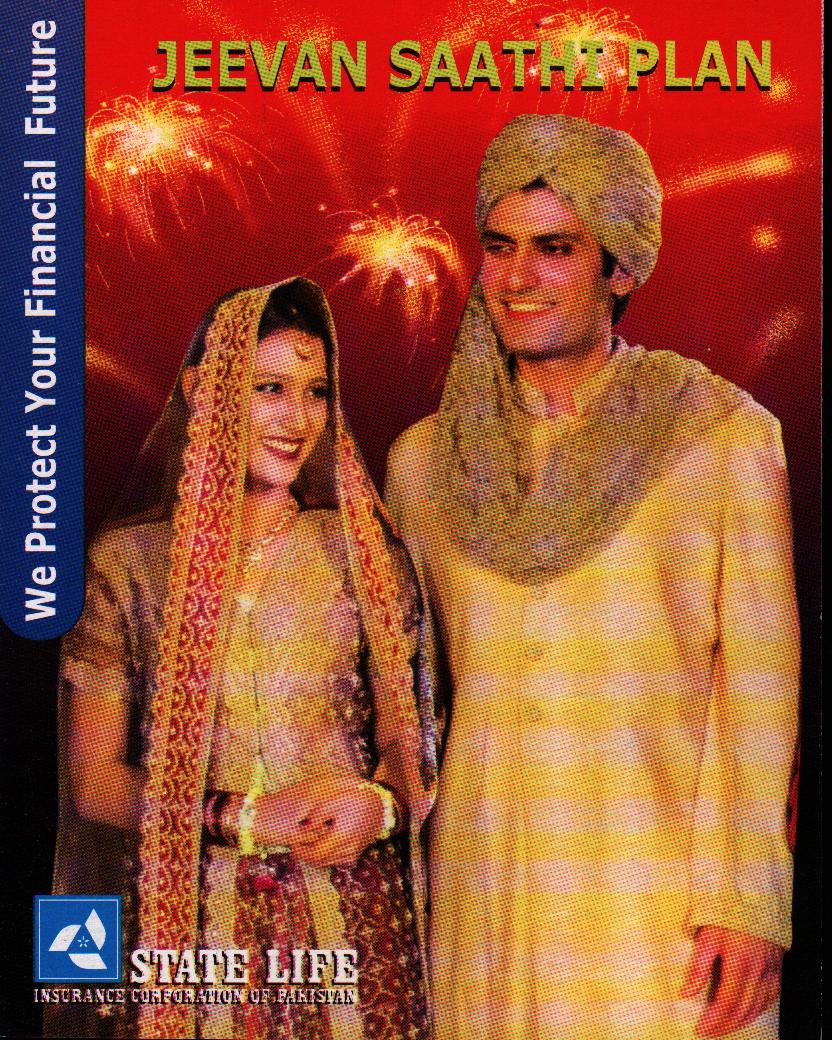 On  death of the first life, sum assured will be paid to the survivor. 

Future premiums will be waived and protection to the second life will continue .
The policy will participate in the profits of corporation
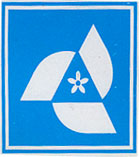 6
DEATH BENEFITS
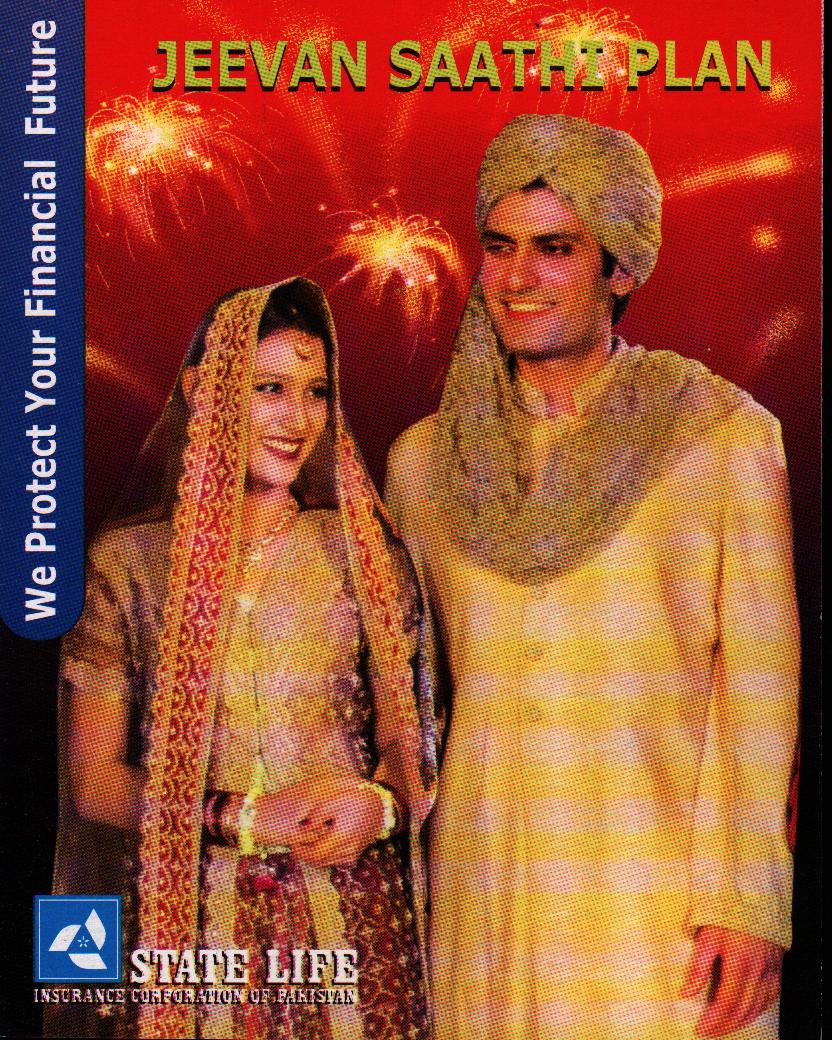 On the death of second life, the sum assured along with accrued bonuses will be payable again and policy will terminate.

If the second life survives till the maturity date then sum assured plus accrued bonuses will be paid again
7
BONUS CALCULATION(RATES FOR 20 YEAR’S POLICY)
First Five Policy Years: 		Rs  50/- Per 1000 Of S/A

From 6th To 16th Year : 		Rs  94 /-Per 1000 Of S/A

From 17th To 20th Year : 		Rs 130/- Per 1000 Of S/A

Terminal Bonus: 			Rs  50 /- Per 1000 Of S/A In 						excess  of 10 years premium 
						paid maximum of Rs.1000-
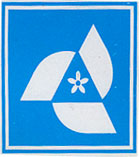 8
ILLUSTRATIONBONUS CALCULATION
A PERSON PURCHASES A JEEVAN SATHI POLICY FOR 20 YEARS
Bonus For 1st Five Years         =50*05*100        Rs.  25000
Bonus From 6th To 16th Year    =94*11*100  	    Rs. 103400
Bonus From 17th To 20th Year  =130*4*100	    Rs.   52000
Terminal Bonus		  =50*10*100       Rs.   50000
Total Bonus 		          	           		    Rs.  230400
Calculation Of Bonuses Subject To The Condition If The
Same Bonus Rates Continues Till Maturity.
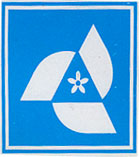 THANKS
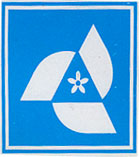 FIELD MAN POWER DEVELOPMENT DEPARTMENT
DEVELOPED BY:
MOSHIN ABBAS
F.M.D P.O , KARACH